Развитие  поисковой  деятельности  в  молодёжной  среде Жердевского колледжа сахарной промышленности
Не должно быть забытых солдат!
Общероссийское общественное движение по увековечению памяти погибших при защите Отечества создано в апреле 2013 года. 
Сегодня региональные отделения поискового движения  России работают в 68 регионах и объединили более 40 тысяч поисковиков разных возрастов и профессий.
Одна из основных целей  поискового движения – поиск и захоронение останков военнослужащих, погибших в ходе Великой Отечественной Войны.
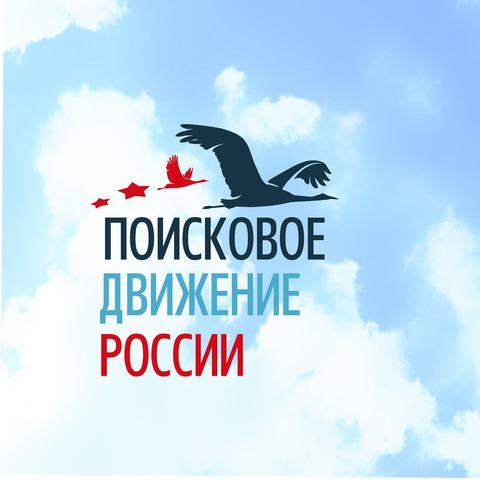 Весной 2023 года в седьмой раз поисковики  отряда «Наследие» в составе сводного поискового отряда Тамбовской области «Солдаты Памяти»  приняли  участие в работе на полях  в Воловском районе Липецкой области.
 Нелёгкие были поисковые будни, но ребята работали увлечённо.
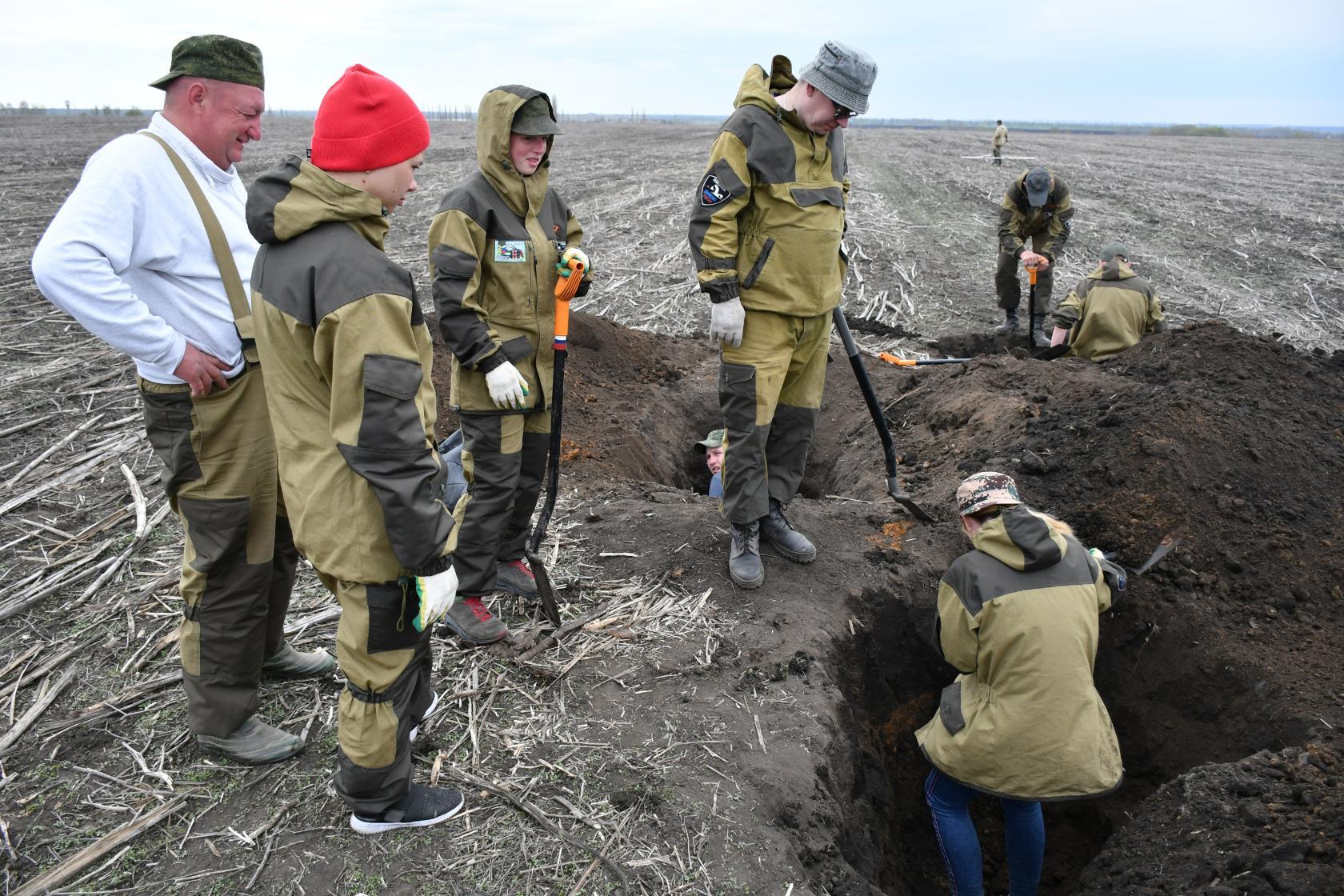 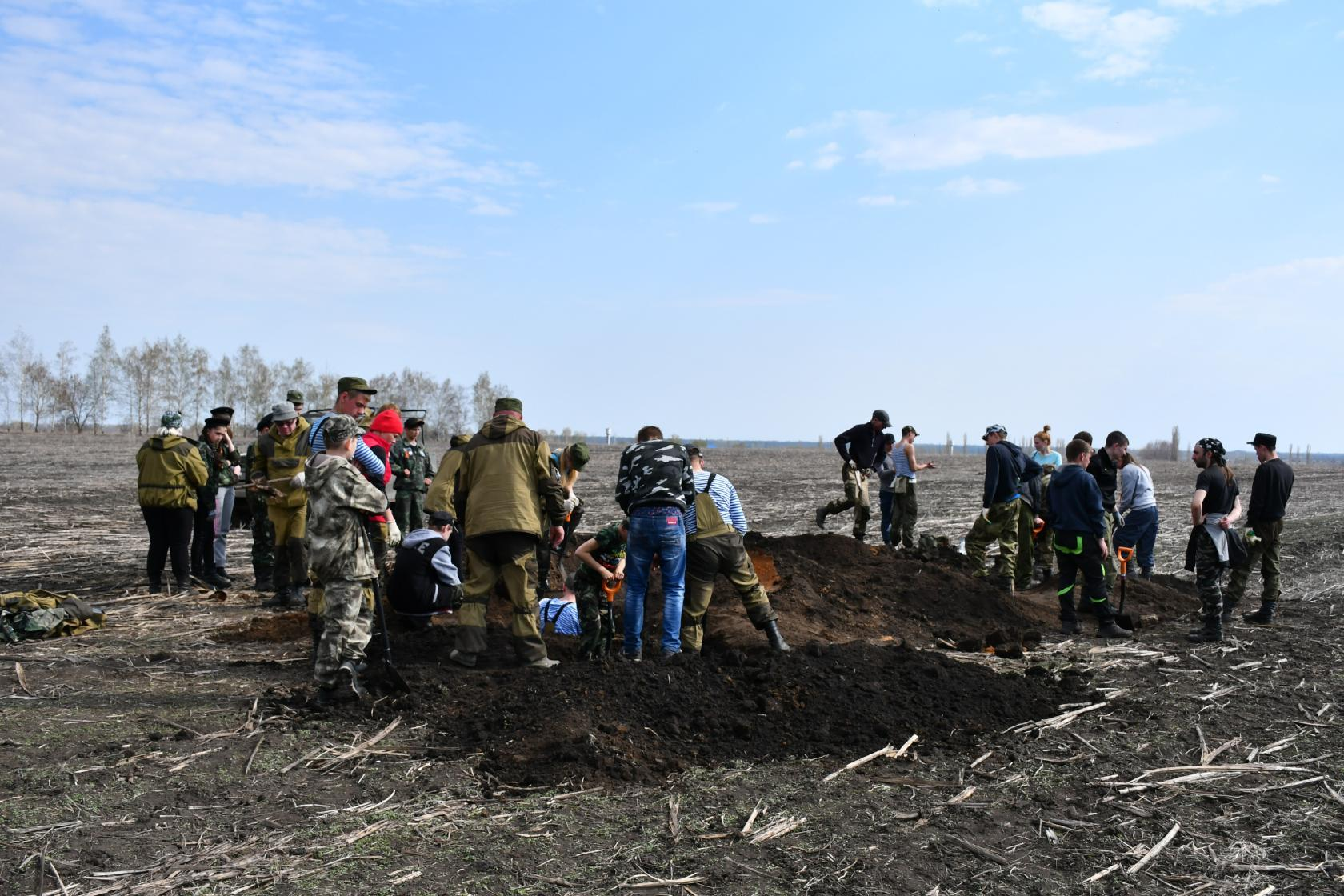 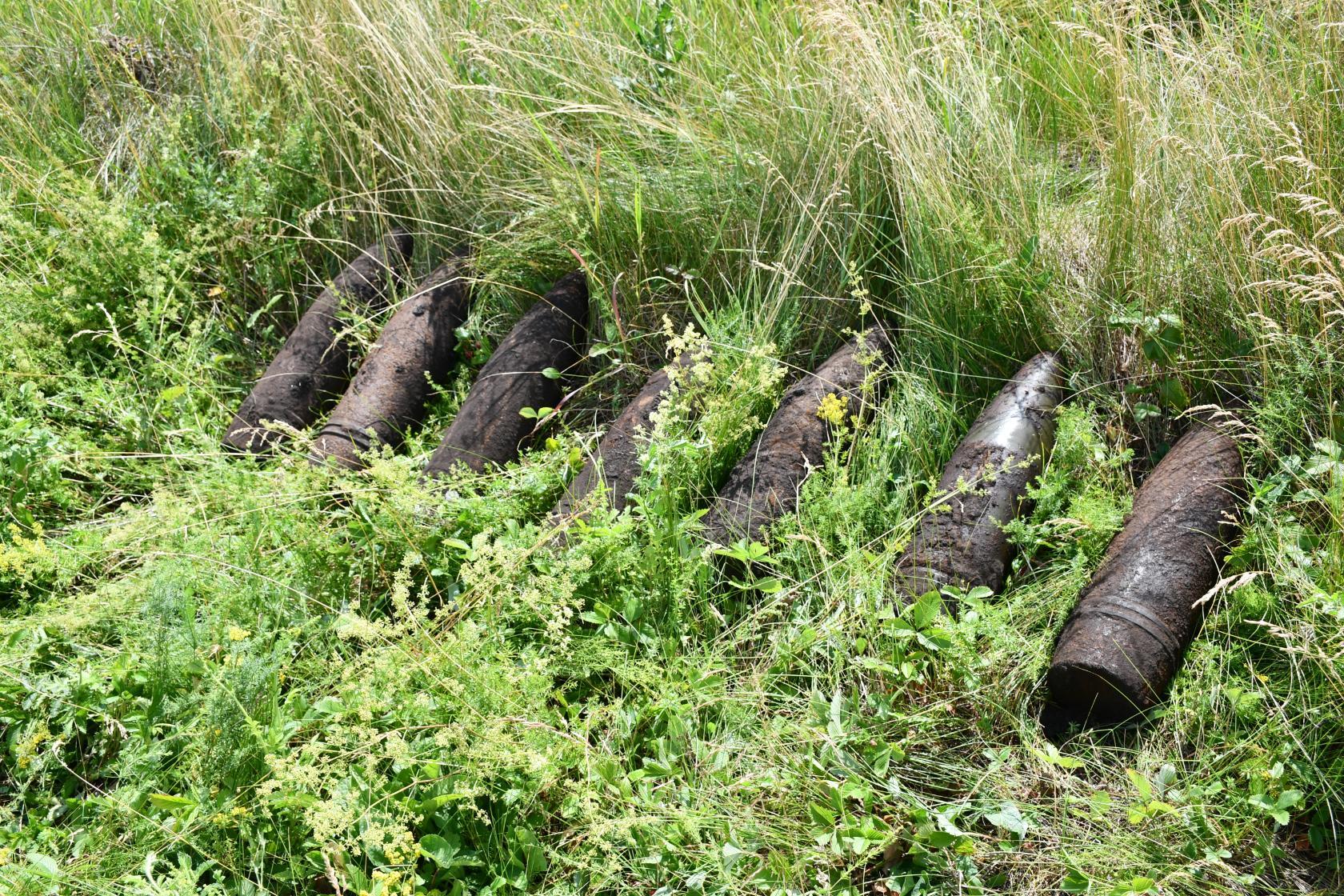 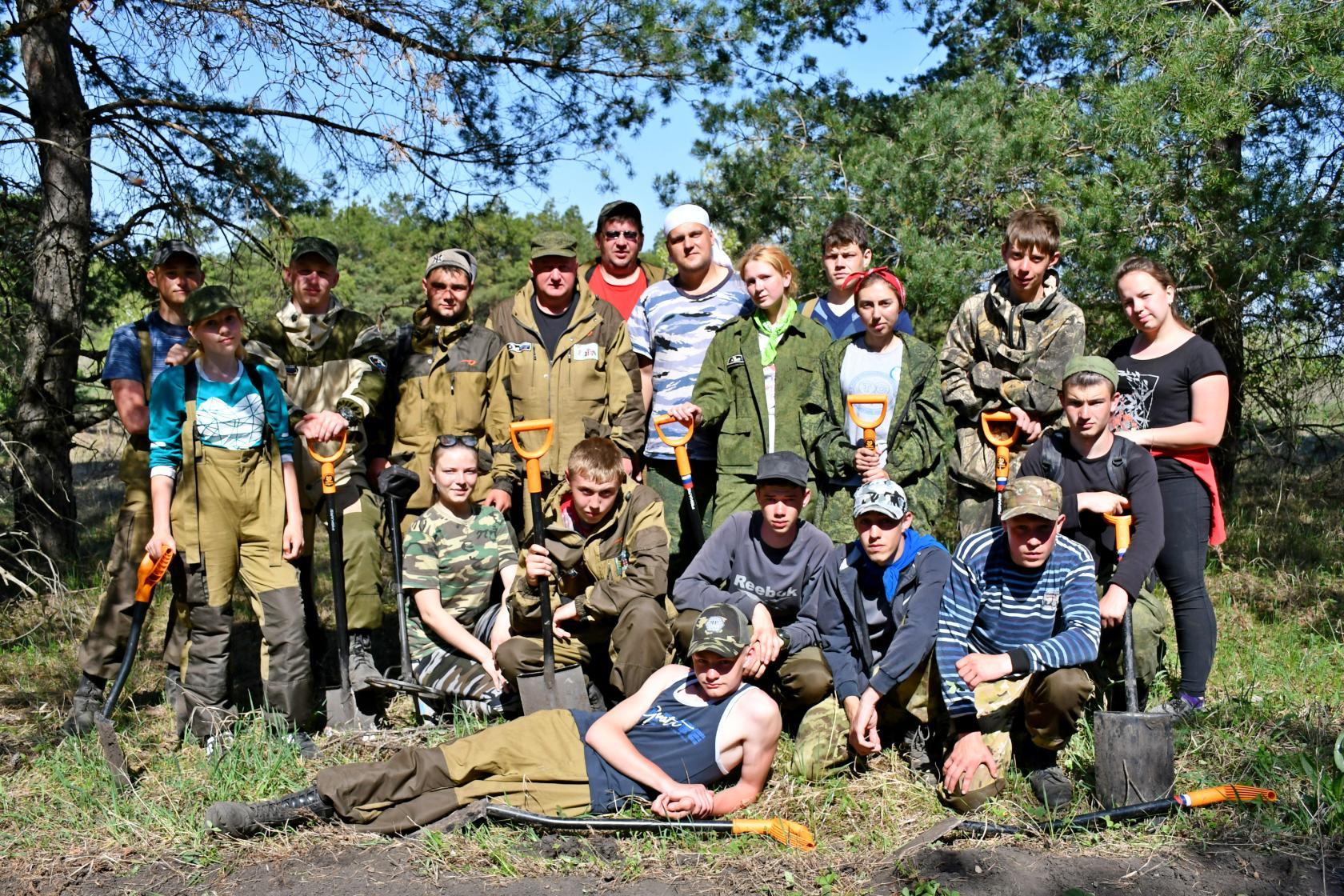 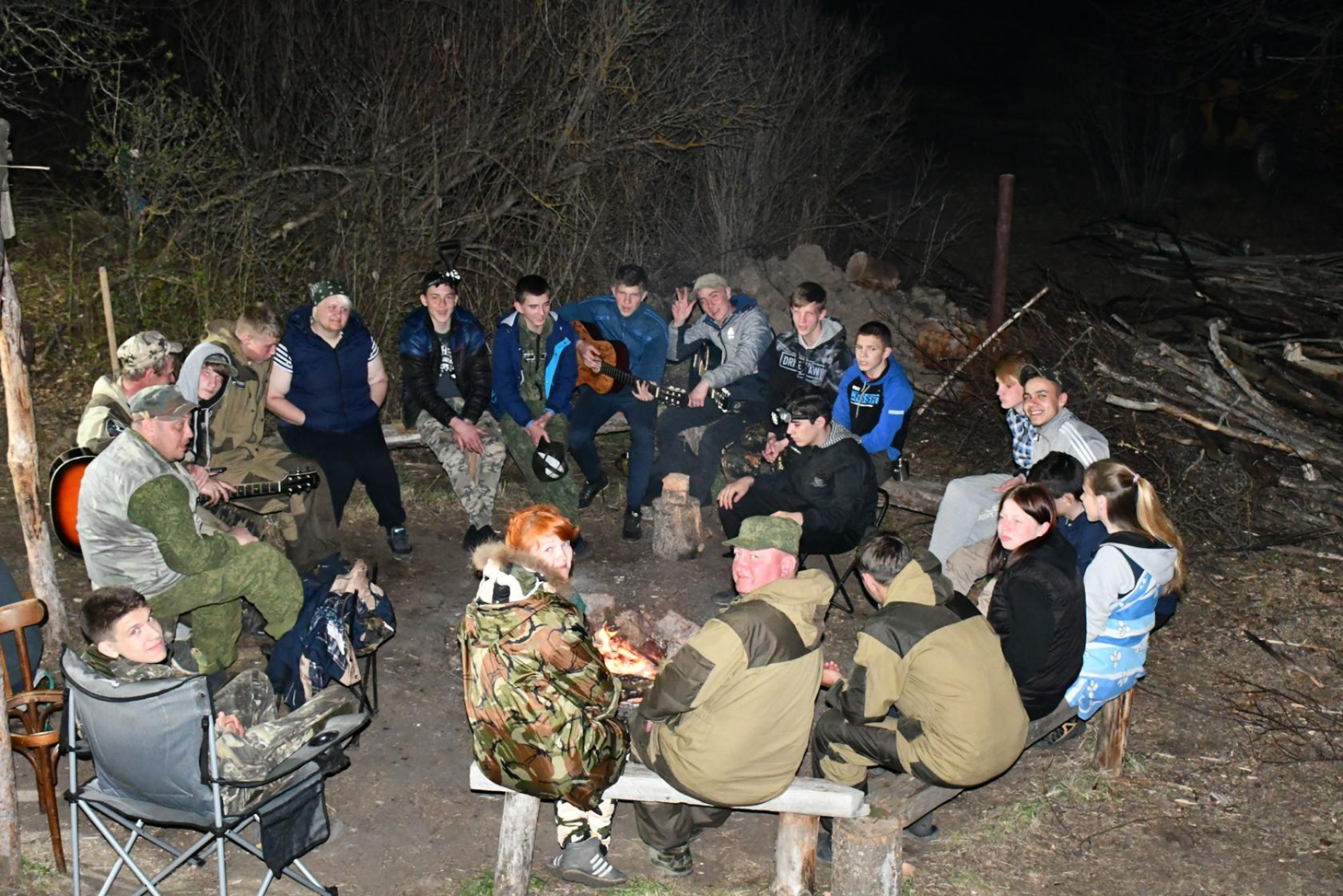 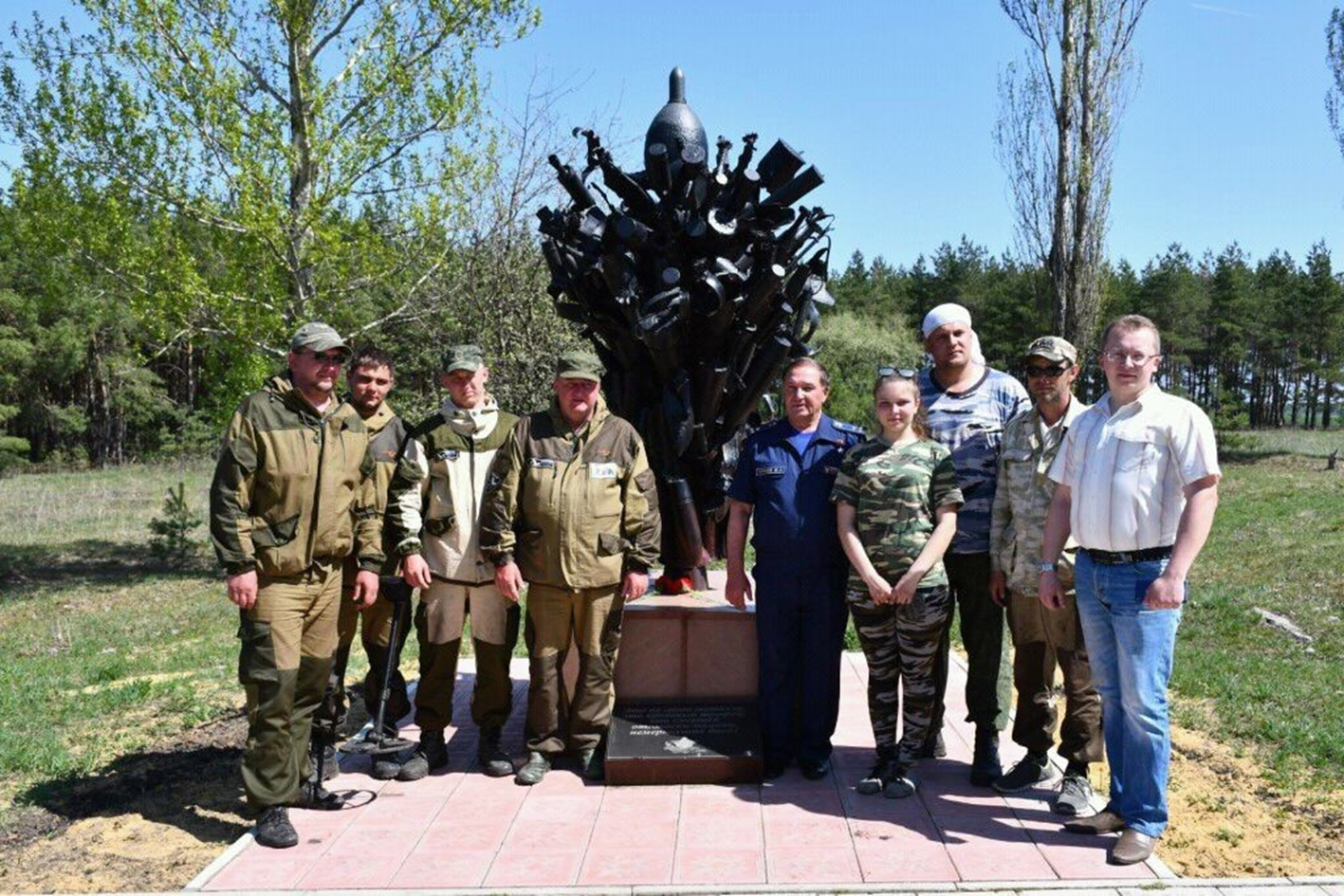 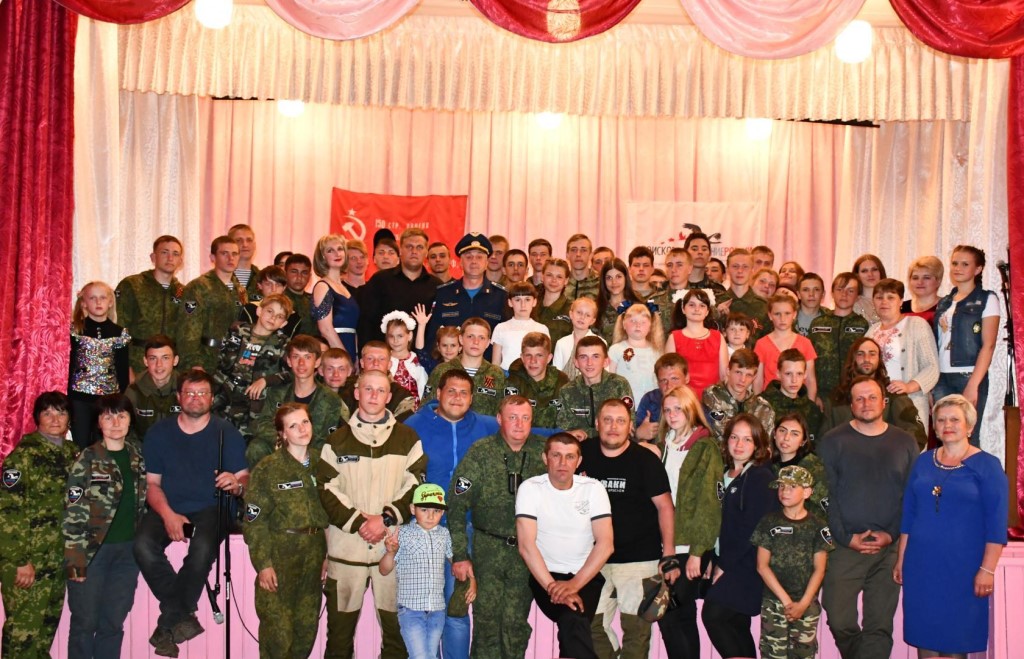 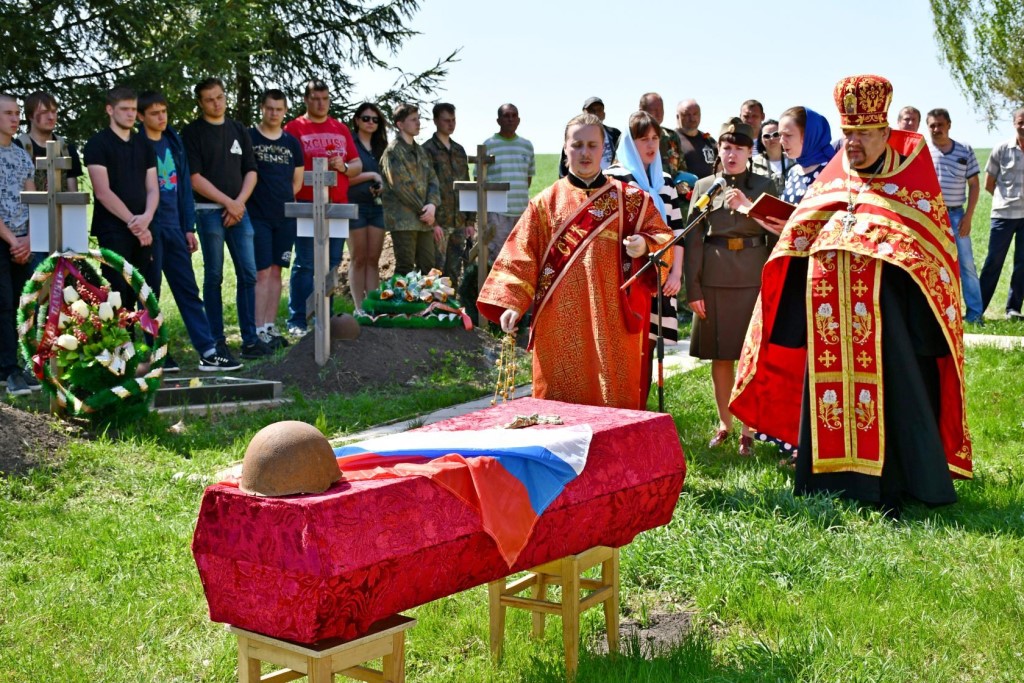 В ходе раскопок были найдены  останки трёх бойцов, которые в дальнейшем были перезахоронены на  Высоте «Огурец».
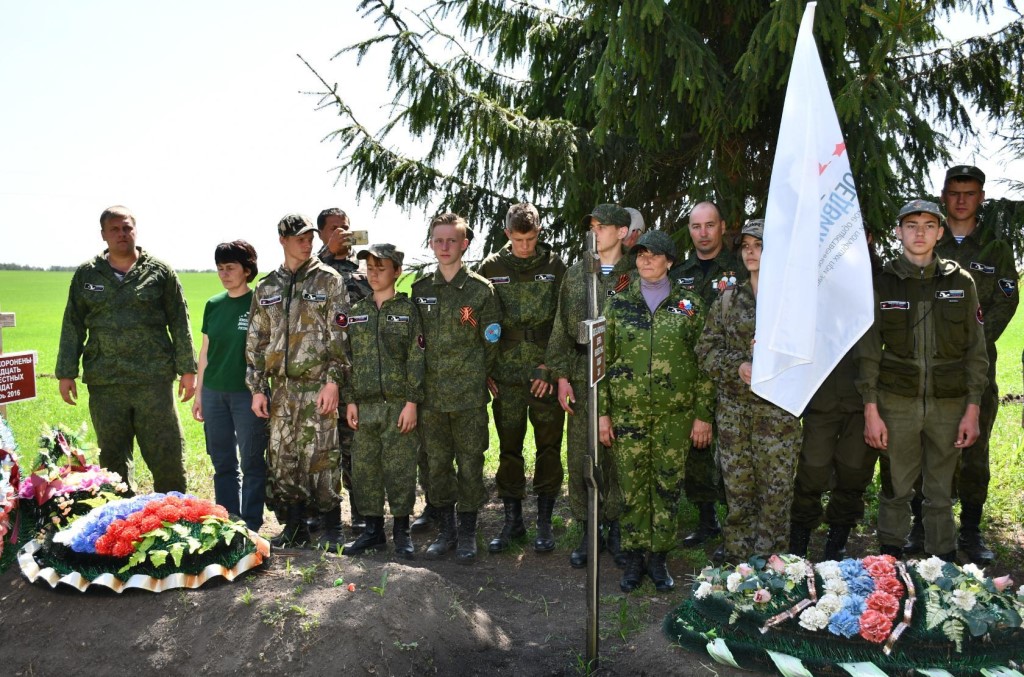 Поисковики  привели в порядок мемориал на высоте  «Огурец».
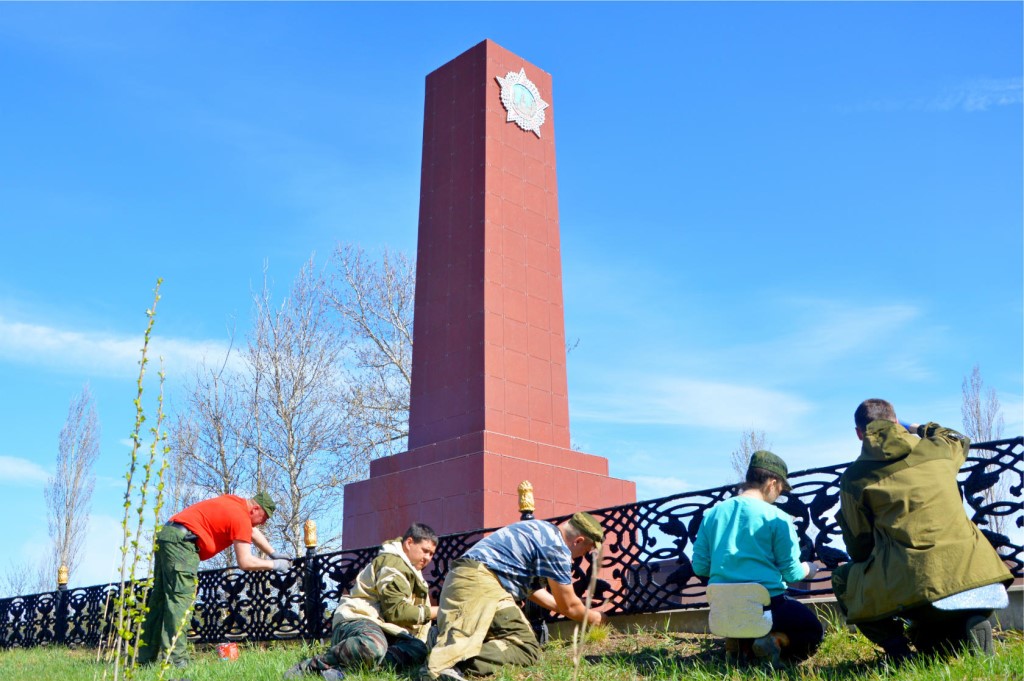 Особенно хочется отметить самого активного поисковика Бурашникова Сергея.
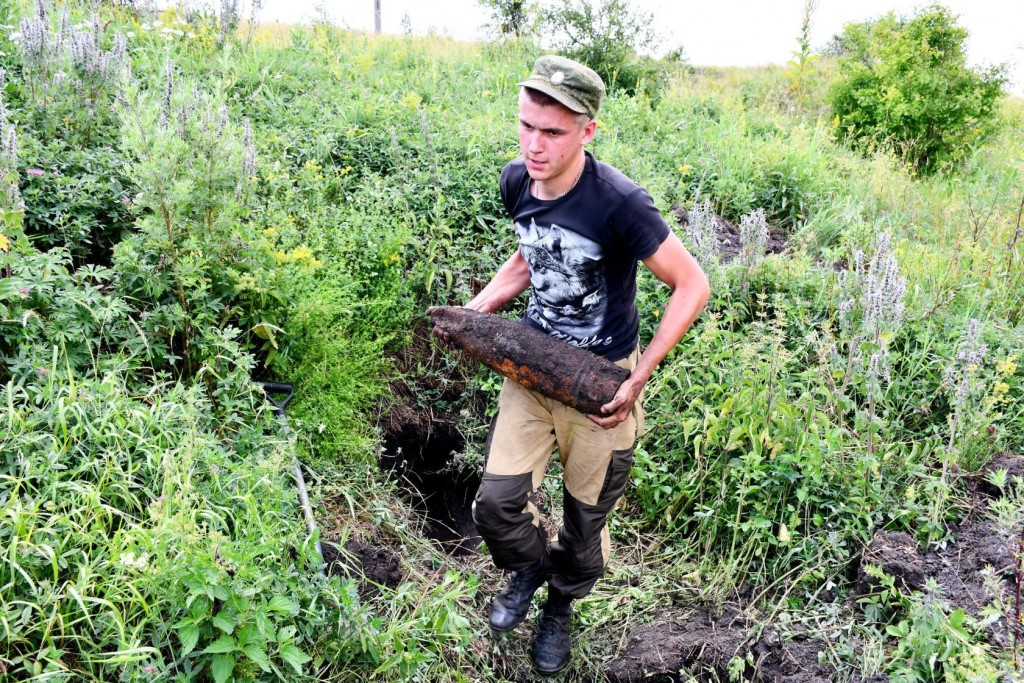 Все участники экспедиции были награждены почётными грамотами и благодарственными письмами.
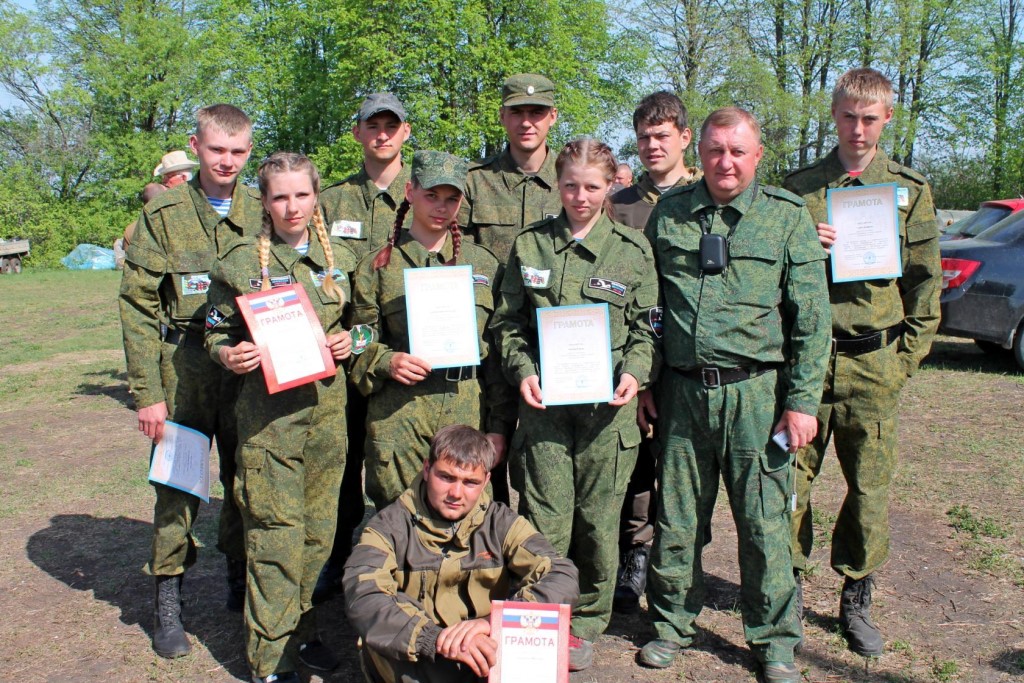 По окончанию Вахты, которая закончилась  8 мая, отряд принял участие  в митинге, посвящённому Дню Победы, в городе Жердевка.
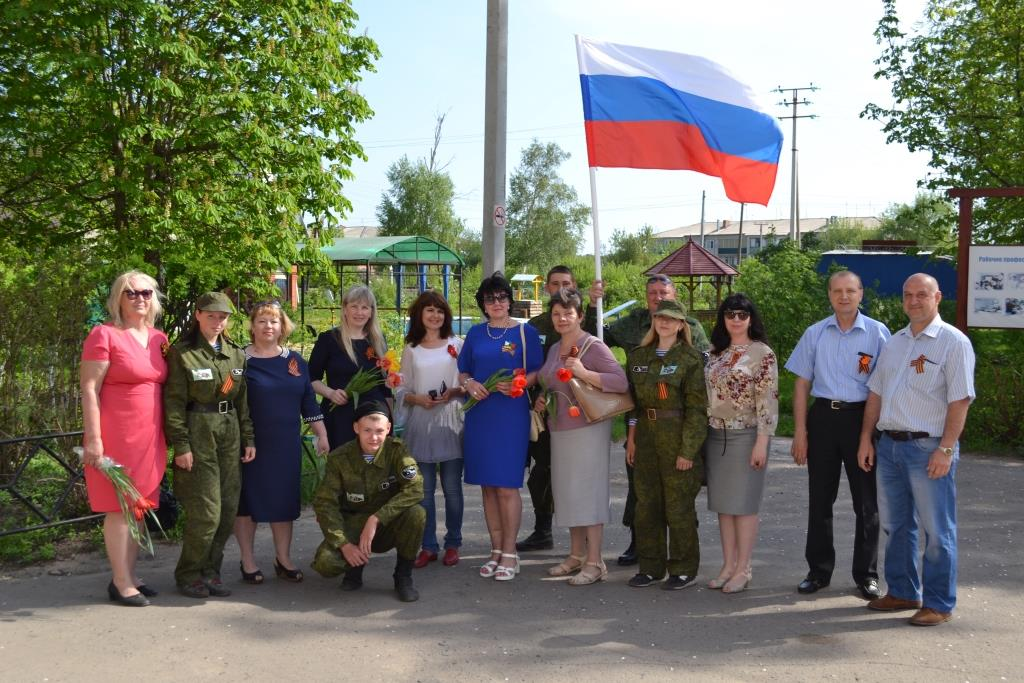 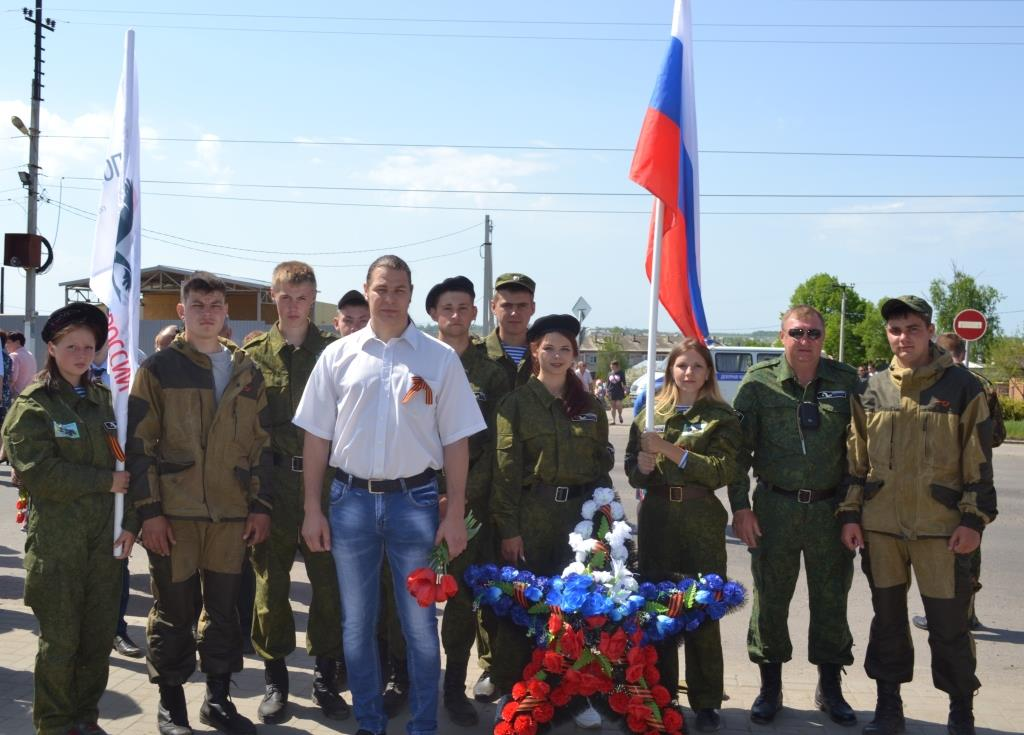 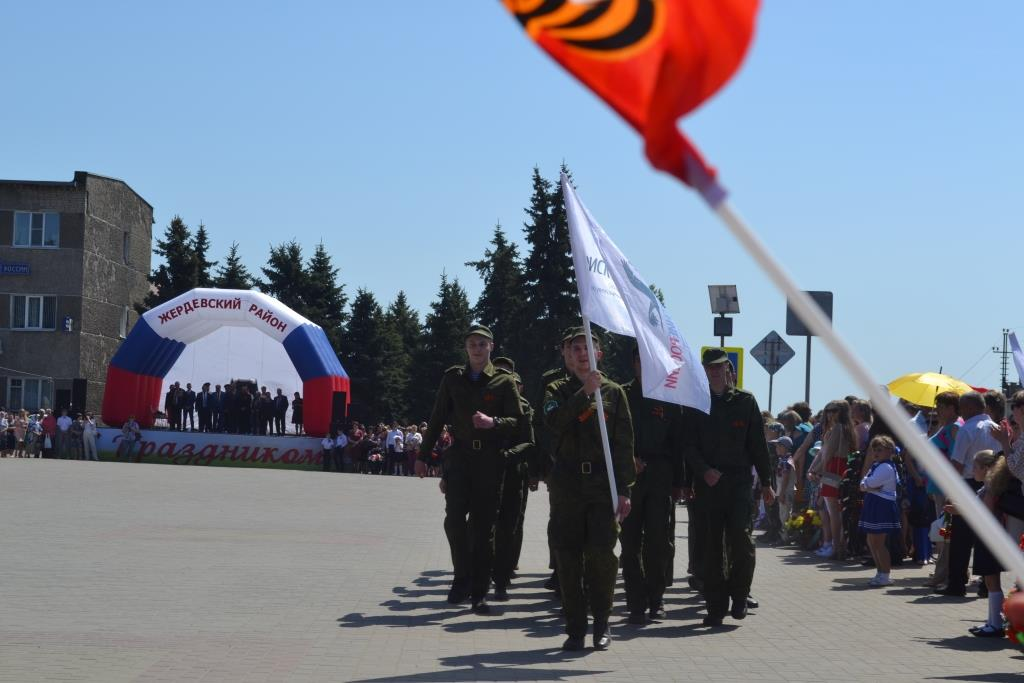 Бойцы поискового отряда участвовали в военно-спортивных состязаниях на местности  «Нам идти дорогами военными». Состязания были таковы:  военно-медицинская подготовка, радио-подготовка, преодоление водной преграды, огневая подготовка, физическая подготовка, туристическая подготовка, военная топография.
Активисты Движения не только каждое лето выезжают на поля сражений, но и работают в архивах, помогают родственникам узнать о судьбе своих близких, ухаживают за воинскими захоронениями.
Работа нашего   поискового отряда была отмечена администрацией Жердевского района, которая нам активно помогает.
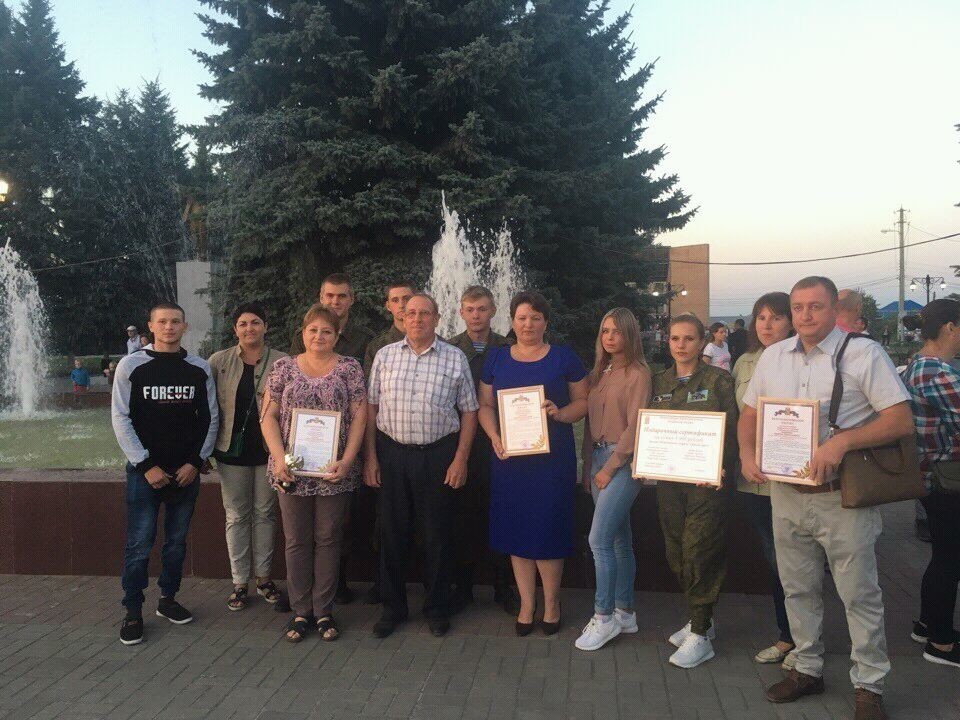 Волонтёры колледжа и студенты поискового отряда "Наследие" приняли участие в областной акции посадки молодого леса в с. Воронцовка  Токарёвского района. Там находится скит Тамбовского Казанского монастыря.
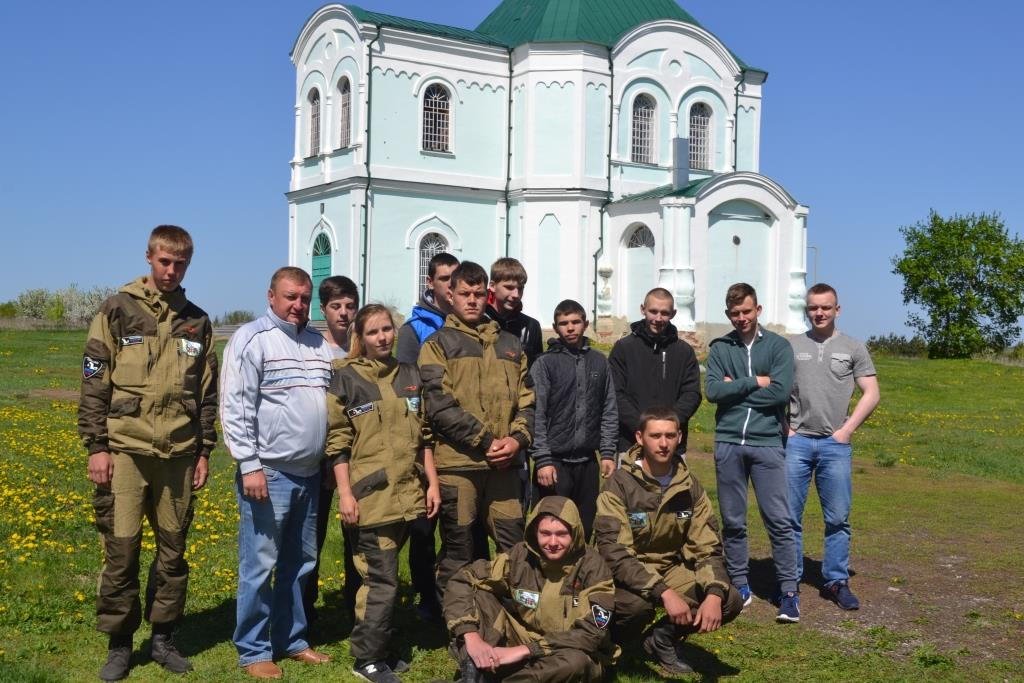 В период с 7 по 9 ноября был проведён  форум активистов поисковых отрядов и военно-патриотических клубов Тамбовской области «Эстафета памяти», где приняли участие и активисты нашего поискового отряда  «Наследие».  
Мы присутствовали на торжественном захоронение на Воздвиженском кладбище, участвовали в тренингах. Для поисковиков были организованы интерактивные занятия. 
 Работа поискового отряда «Наследие» была отмечена благодарственным письмом  Губернатора Тамбовской области Никитина А.В.
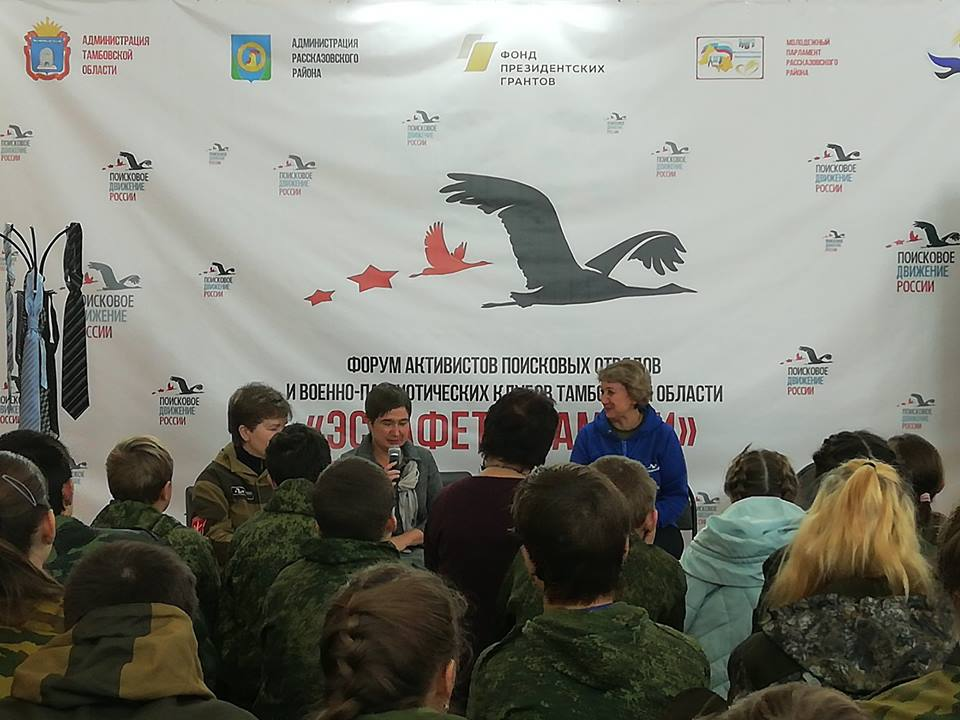 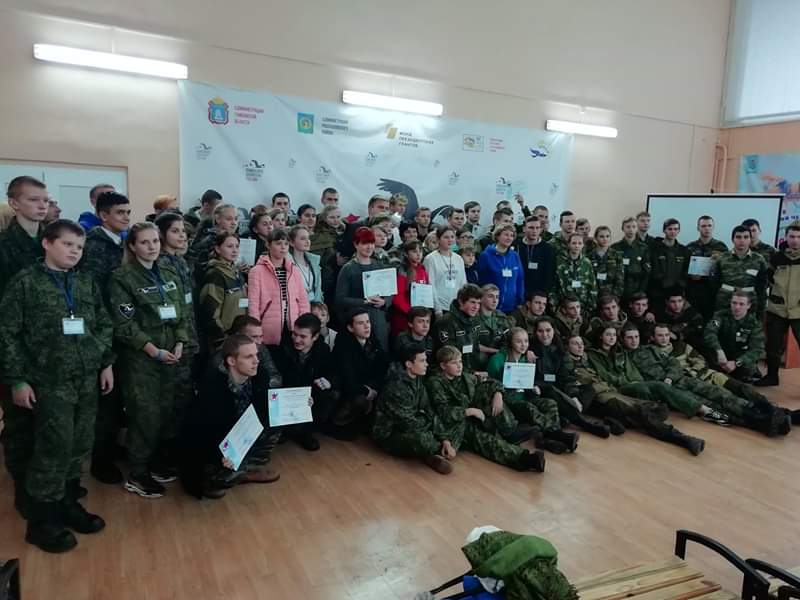 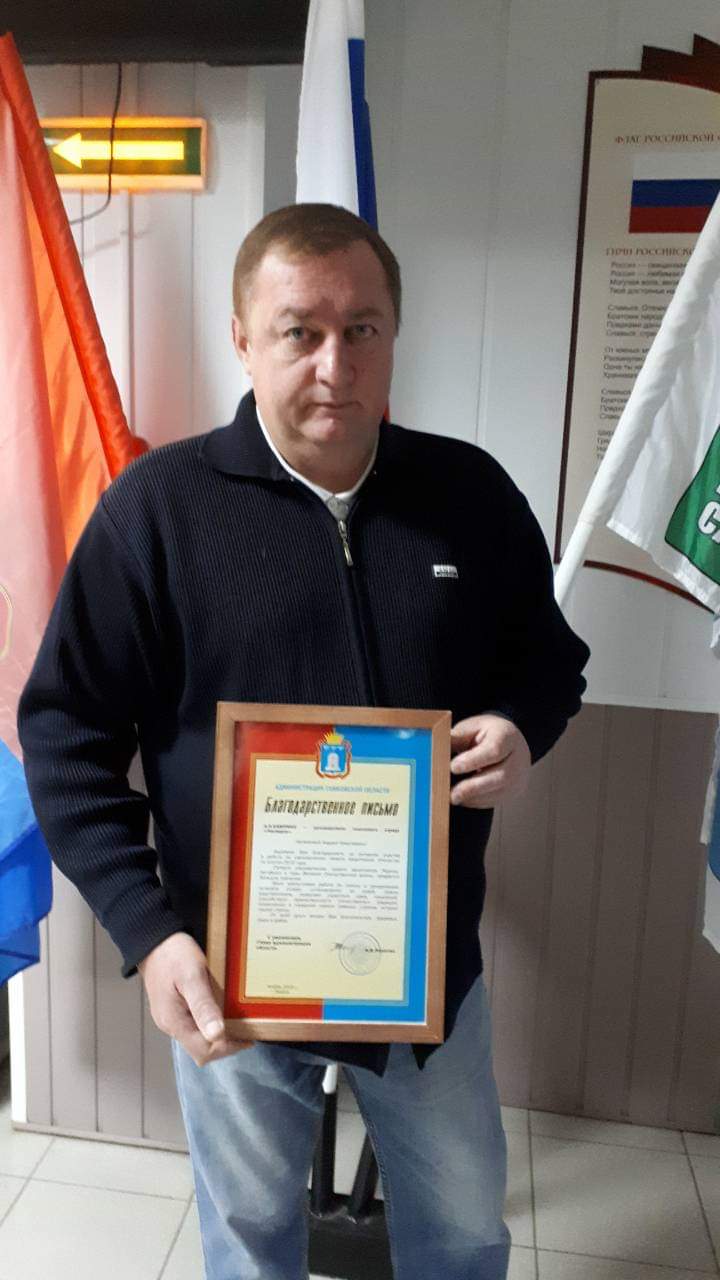 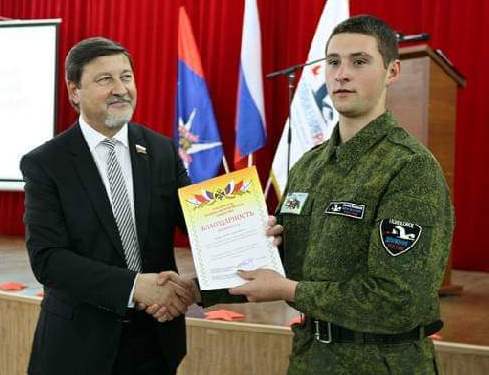 День Неизвестного Солдата – это сравнительно новая памятная дата в российской истории, отмечается ежегодно – 3 декабря. Этот памятный день призван увековечить память, воинскую доблесть и бессмертный подвиг советских и российских воинов, которые погибли в боевых действиях и чьи имена остались неизвестными.
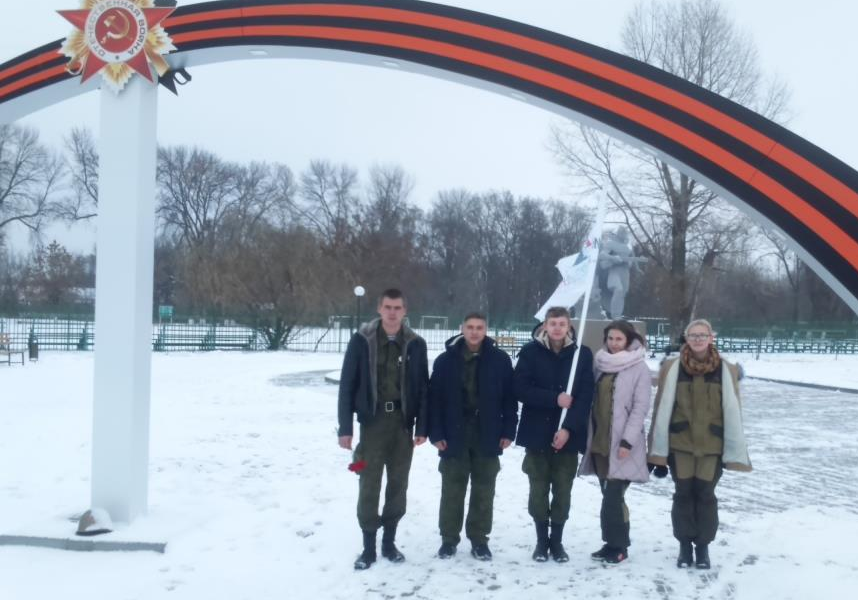 В колледжа в этот день провели  классный час, где  выступил боец-поисковик Бурашников Сергей.
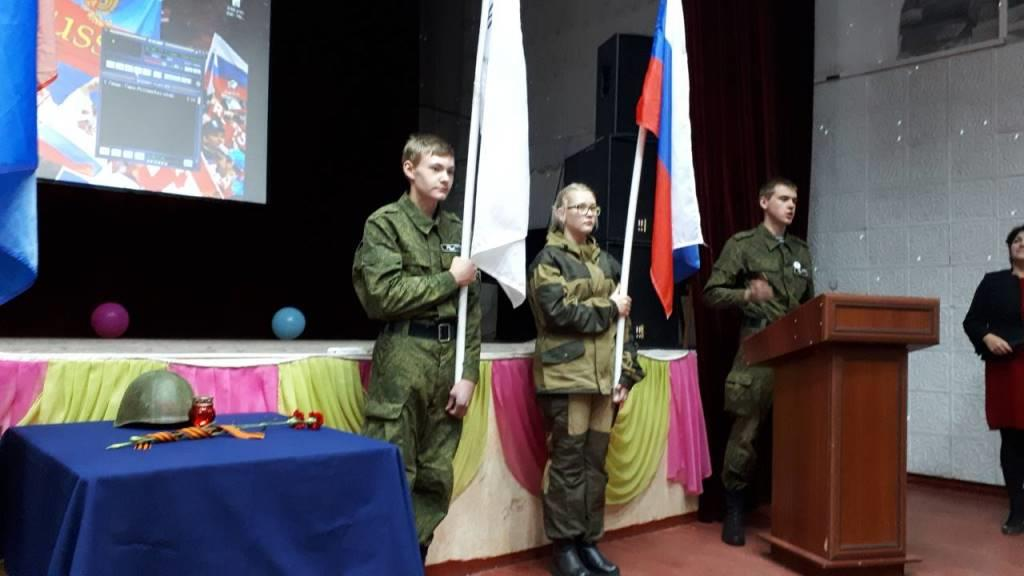 По окончанию классного часа студенты возложили цветы к  памятнику Неизвестному солдату в парке Победы.
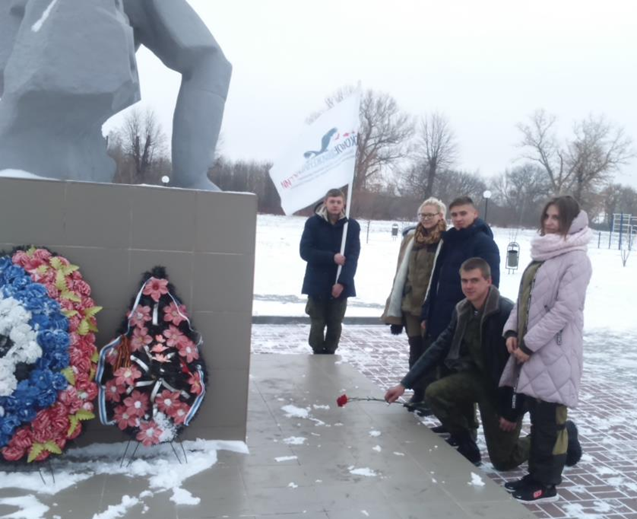 19 декабря на базе Приборостроительного колледжа г. Тамбова прошла областная конференция патриотических объединений и поисковых отрядов «Историческая память Великой Победы: подвиги и судьбы», посвященной празднованию 75-летия разгрома советскими войсками немецко-фашистских войск в Курской битве. 
В рамках конференции был проведен конкурс исследовательских работ по 6 номинациям. Одна из работ выполнена поисковиком, студенткой нашего колледжа Ледневой Еленой - «Дорога к обелиску».
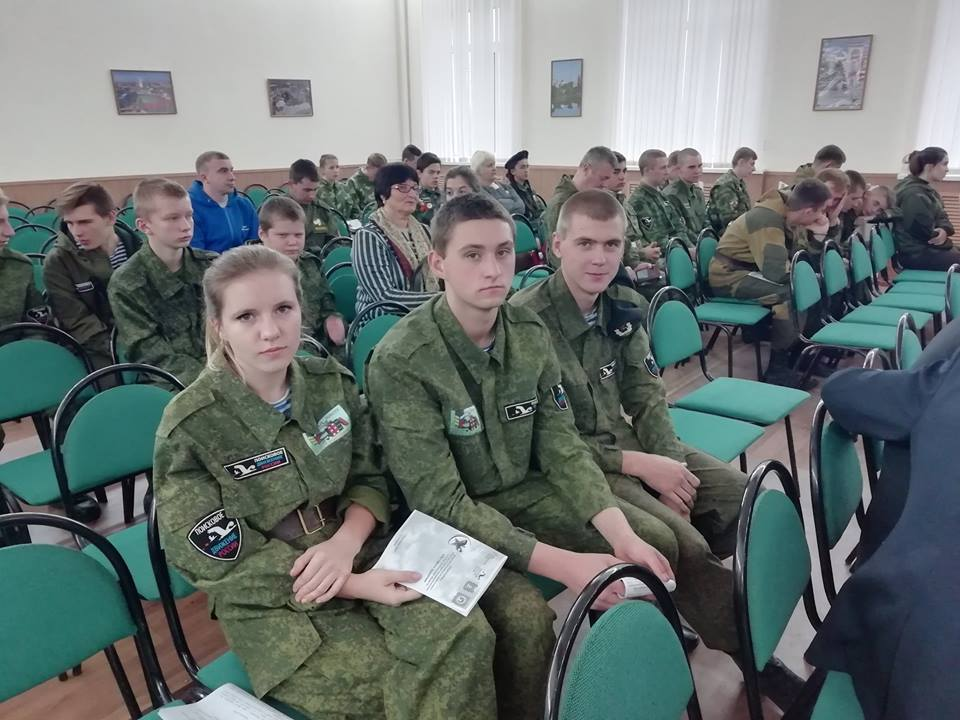 Значение поисковой деятельности неизмеримо велико. Участники экспедиций, несомненно, иначе воспринимают историю, гордятся героизмом и мужеством солдат.
 Поисковое движение будет существовать длительное время, осуществляя преемственность духовных ценностей российского народа. 
Тысячи семей смогут узнать о судьбе и месте захоронения близкого человека, а молодежь, занимающаяся поиском и захоронением останков, погибших при защите Отечества,  к моменту призыва в армию будут подготовлены к службе нравственно,  физически и психологически,  будут иметь навыки выживания в полевых условиях и обращения со специальной техникой,  иметь представление о дисциплине и правилах взаимоотношения в коллективе.